花の画像スライド 1
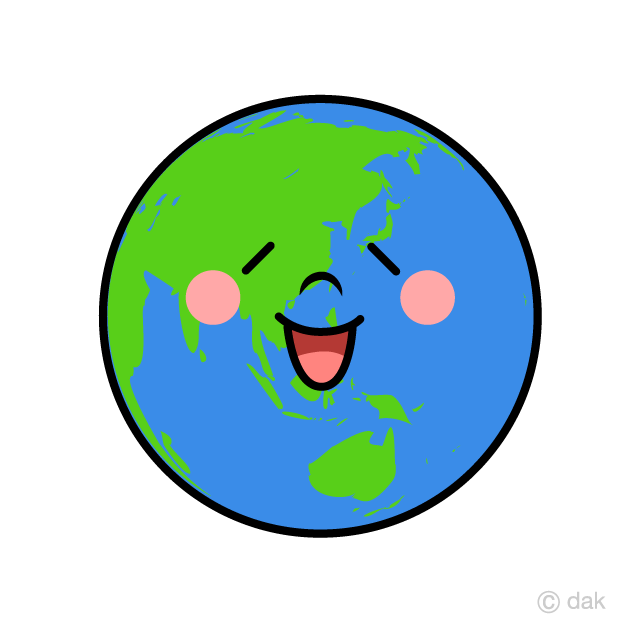 ベトナムの達人
ベトナム社会主義共和国
クイズは全部で１０問です

何問正解できるか数えてね
スタート
問１　ベトナムの国旗はどれ？
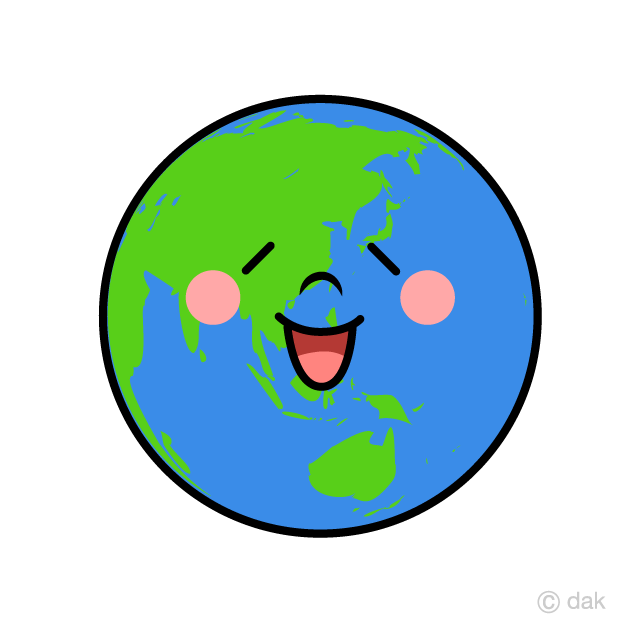 ベトナムの達人
A
B
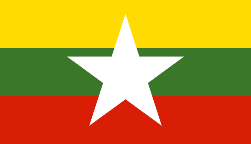 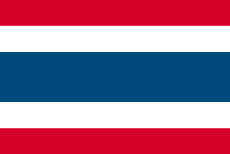 C
D
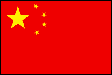 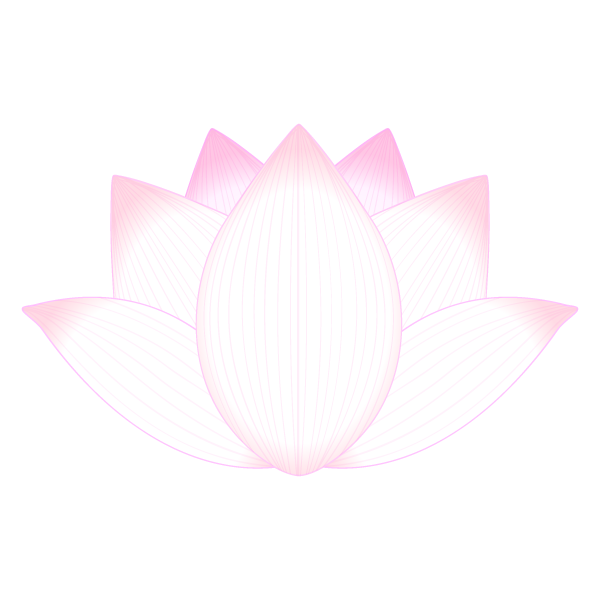 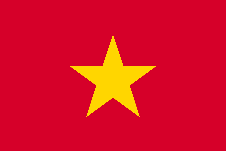 問1
赤＝革命で流された血
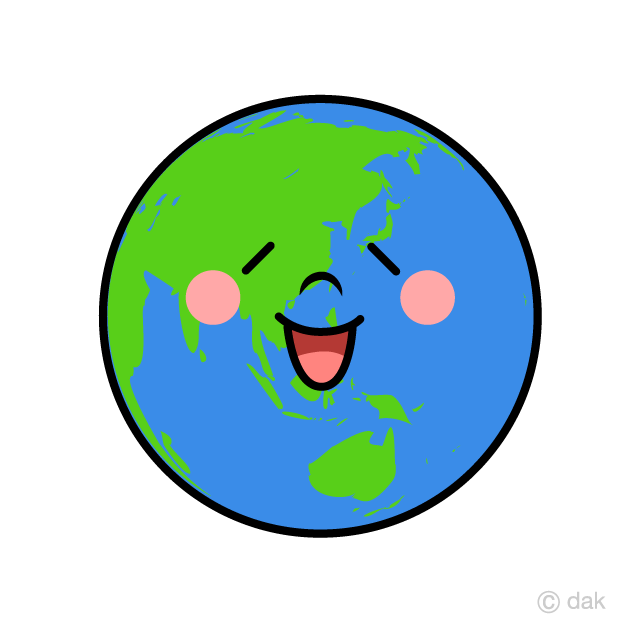 ベトナムの達人
国旗解説：
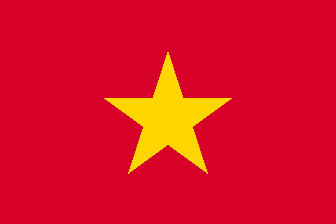 正解
次の問題に行く⇒
黄色い星の5つの頂点
労働者・農民・知識人・青年・兵士の団結を泡らしています。
問1
おっと！まちがい
↩もういちど挑戦する
次の問題に行く⇒
問2　ベトナムの首都は？
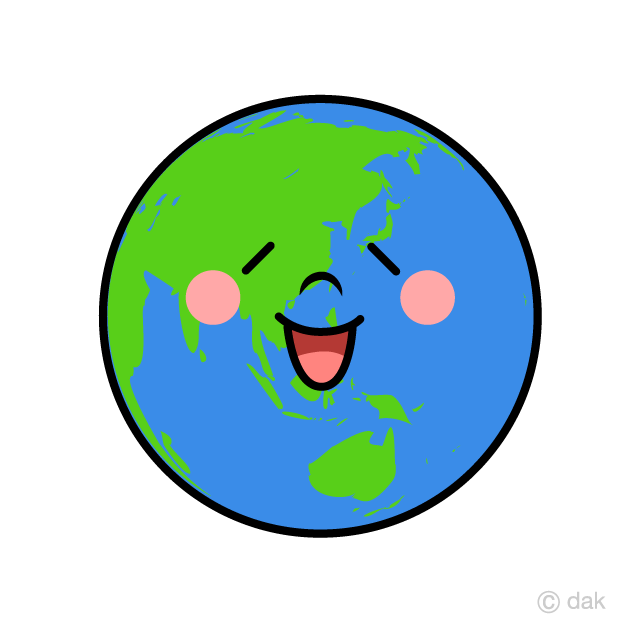 ベトナムの達人
A　ダナン
B　ハノイ
C　ホーチミン
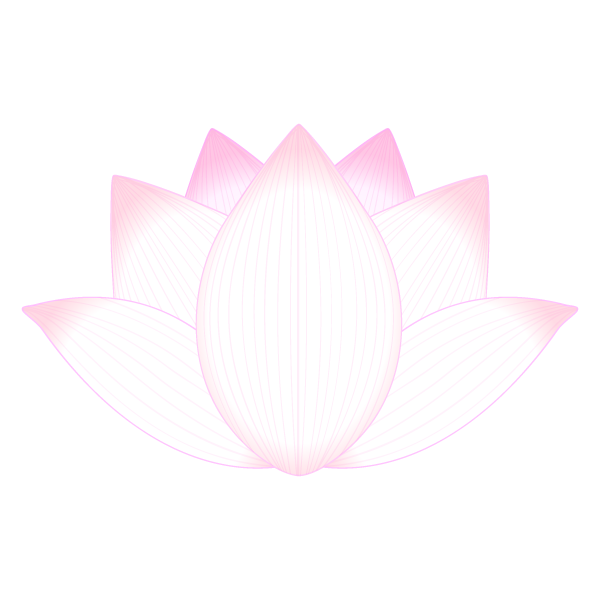 D　ホイアン
問2
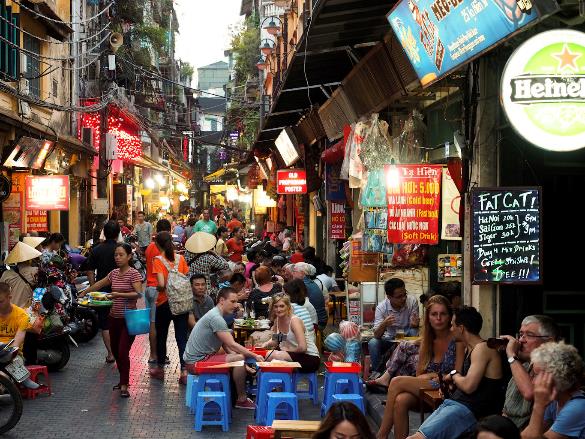 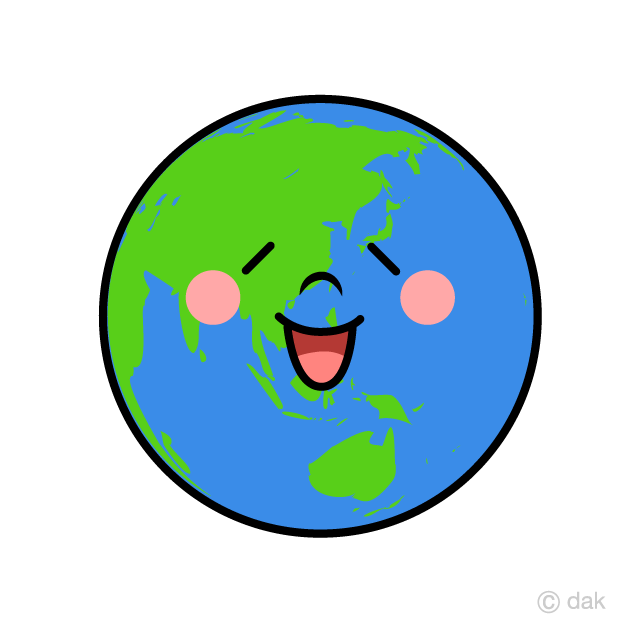 ベトナムの達人
正解
次の問題に行く⇒
© ASEAN-Japan Centre
ハノイ
旧市街タヒエン通り
問2
おっと！まちがい
次の問題に行く⇒
↩もういちど挑戦する
問3　大阪からベトナム主要都市まで飛行機（直行便）で何時間？
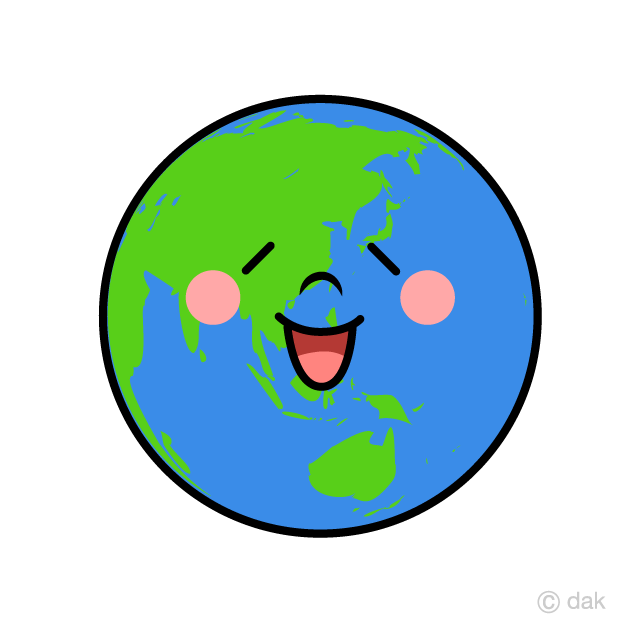 ベトナムの達人
A　１時間
B　２~３時間
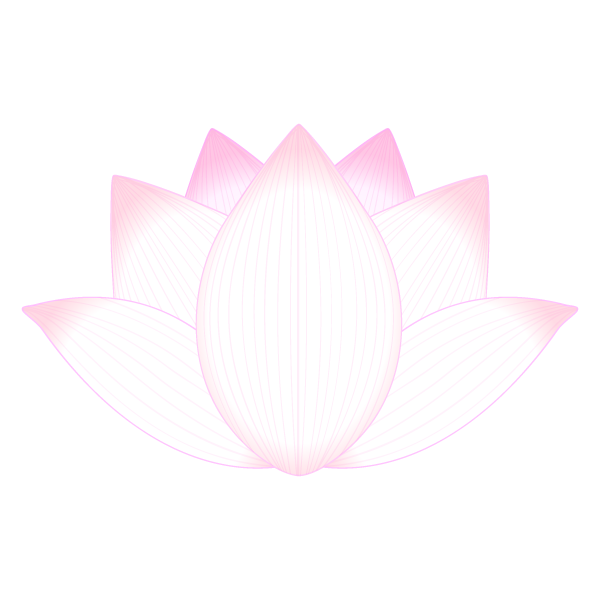 C　５~６時間
D　８~９時間
問3
大阪からベトナム主要都市まで直行便で５～6時間
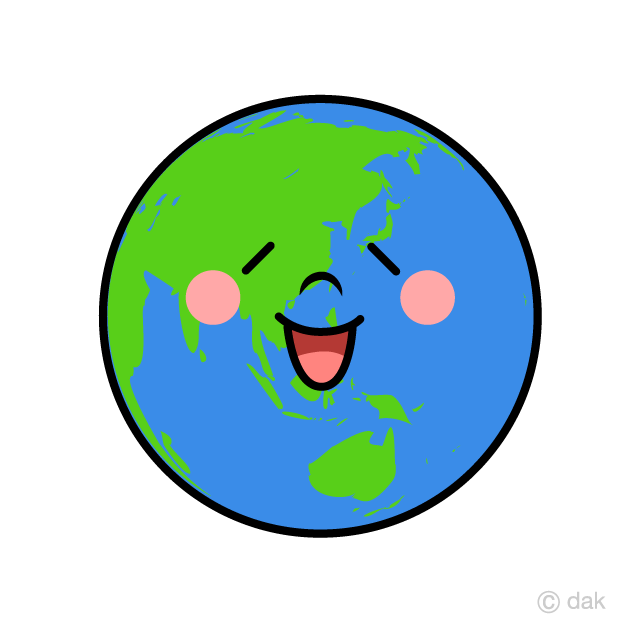 ベトナムの達人
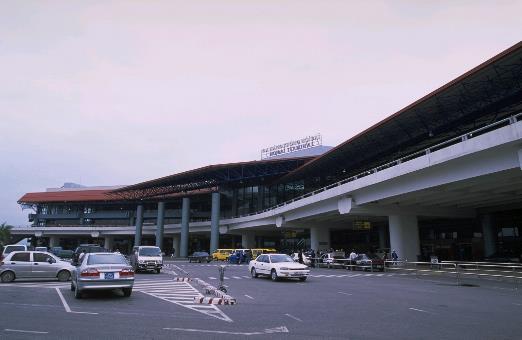 正解
次の問題に行く⇒
© ASEAN-Japan Centre
ノイバイ国際空港
問3
おっと！まちがい
次の問題に行く⇒
↩もういちど挑戦する
問4　ベトナムの伝統衣装を何というでしょう？
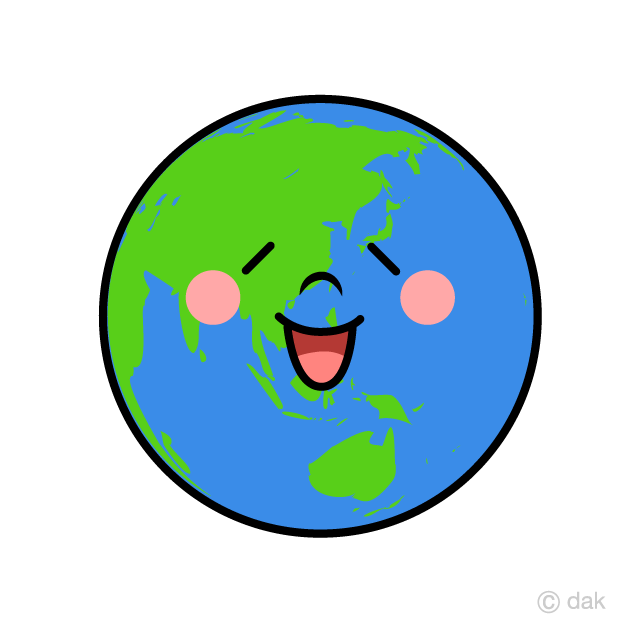 ベトナムの達人
A　チマチョゴリ
B　バロン
C　バティック
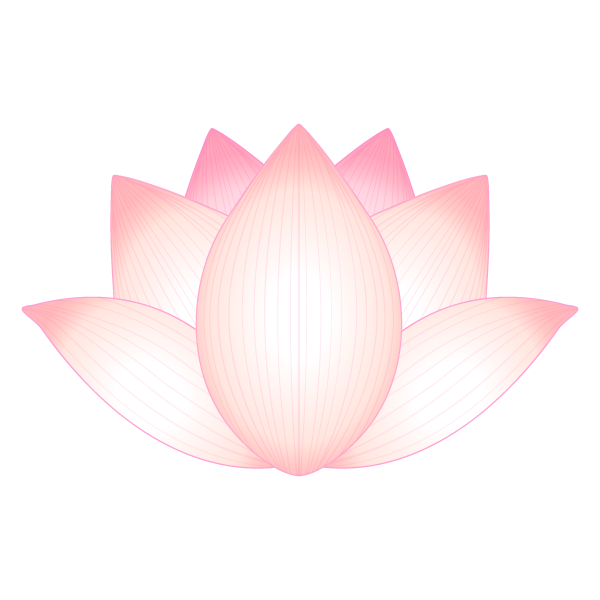 D　アオザイ
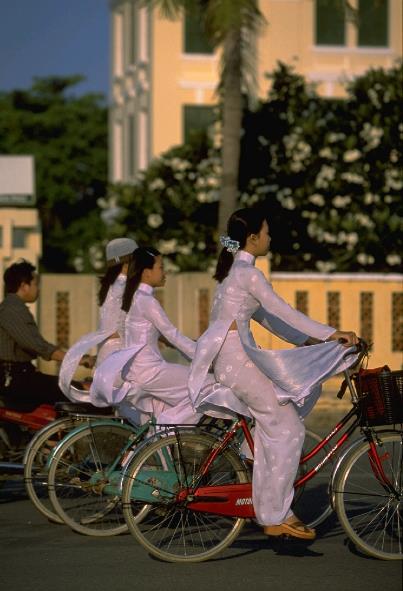 問4
アオザイ


学生の制服は白のアオザイが主流です。
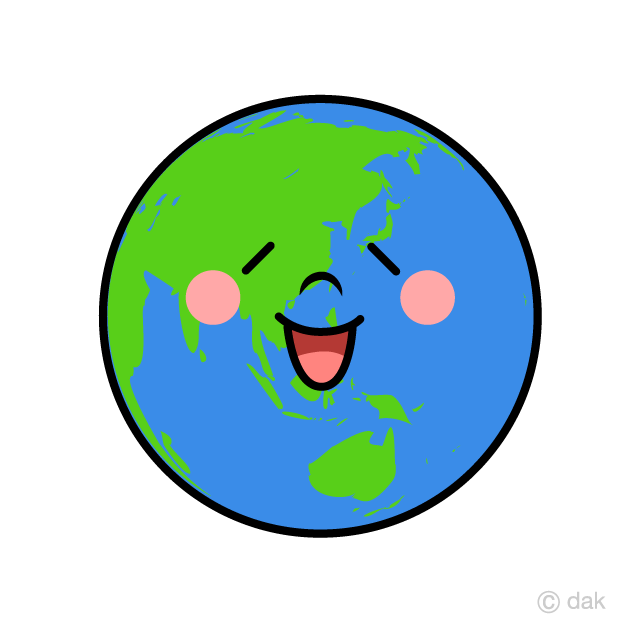 ベトナムの達人
正解
次の問題に行く⇒
© ASEAN-Japan Centre
問4
おっと！まちがい
↩もういちど挑戦する
次の問題に行く⇒
問5　ベトナムとの時差は何時間？
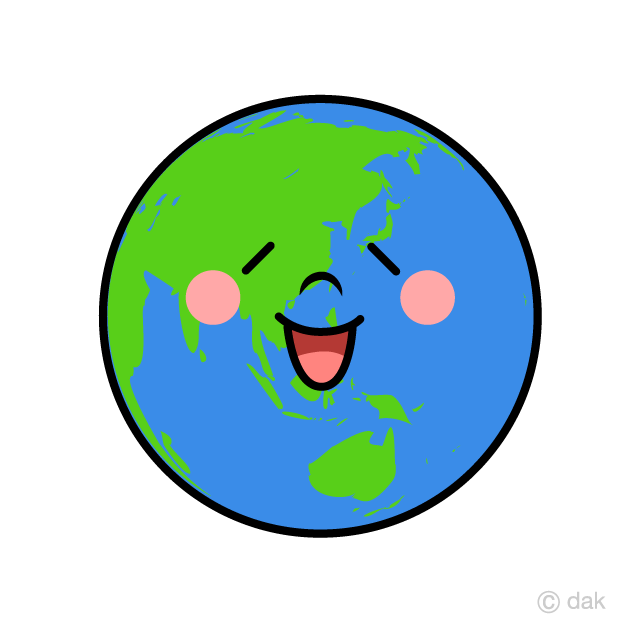 インドネシアの達人
A　時差なし
B　１時間
C　２時間
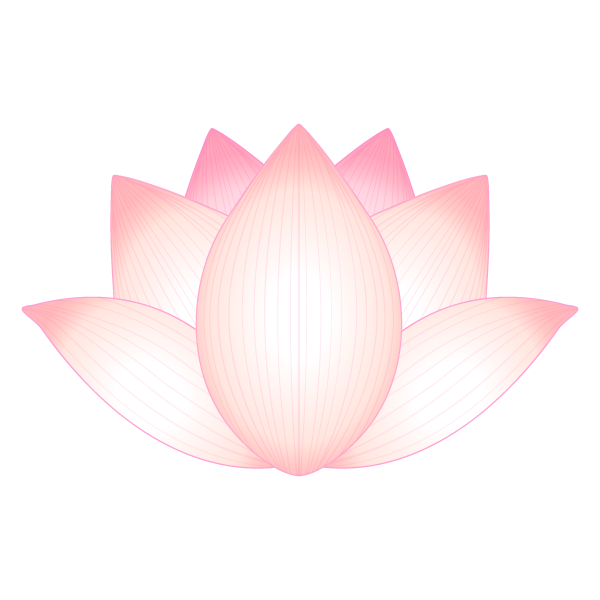 D　３時間
問5
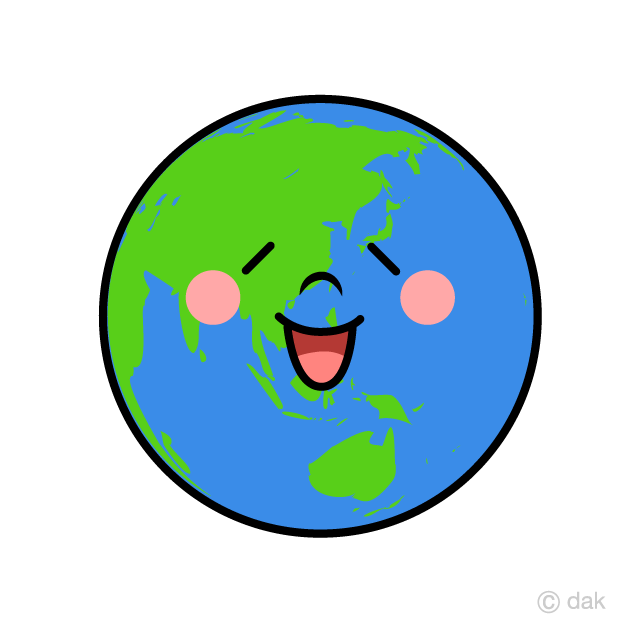 ベトナムの達人
日本より2時間遅れ。

日本が正午のとき
午前10時。
正解
次の問題に行く⇒
問6
おっと！まちがい
次のクイズに行く⇒
↩もういちど挑戦する
問6　ベトナムを漢字で表すと？
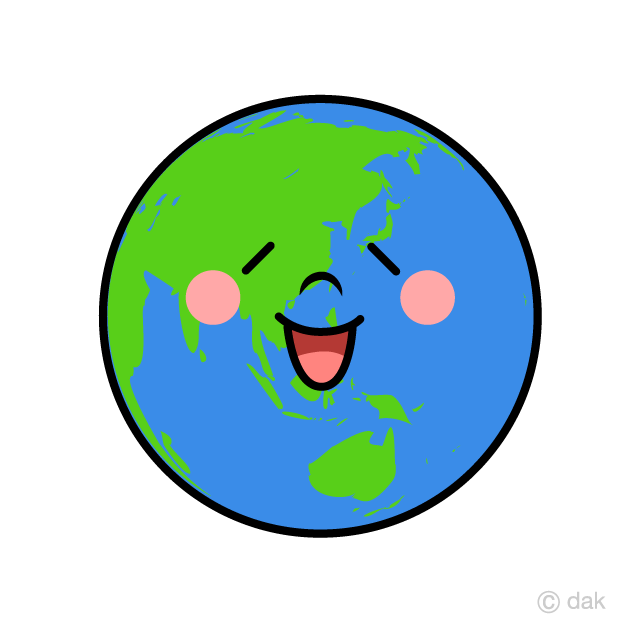 インドネシアの達人
A　「仏」
B　「韓」
C　「星」
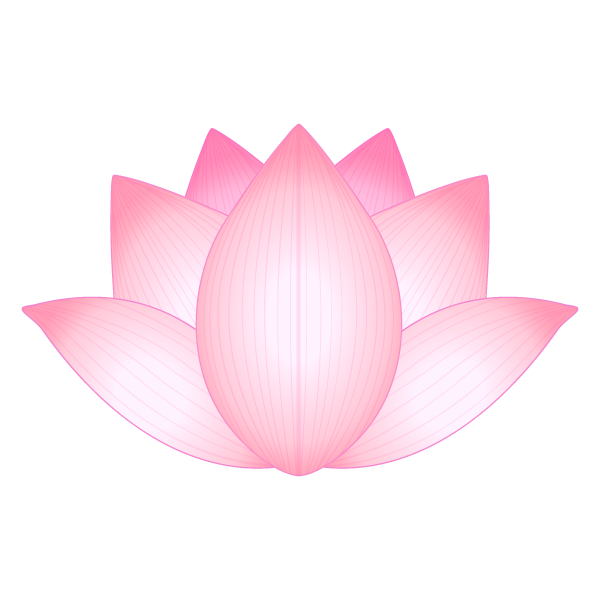 D　「越」
問7
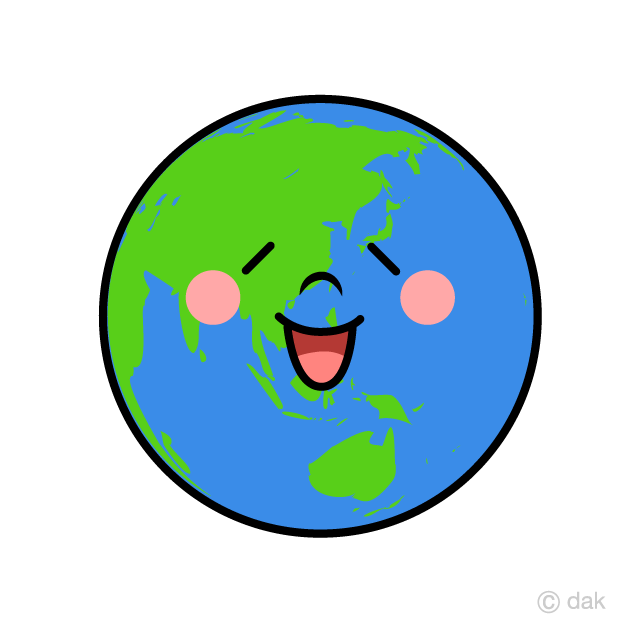 ベトナムの達人
「越」
正解
（えつ）
次の問題に行く⇒
問7
おっと！まちがい
↩もういちど挑戦する
次の問題に行く⇒
問7　ベトナムの米麺は何という？
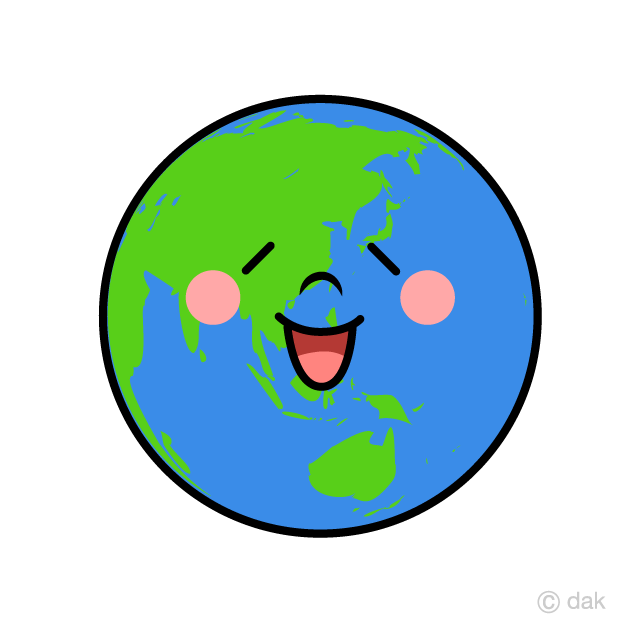 ベトナムの達人
A　「バインミー」
B　「フォー」
C　「チェー」
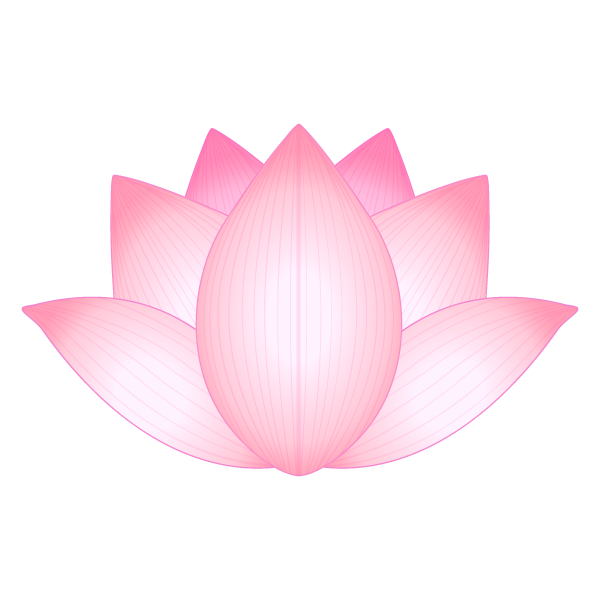 D　「ガー」
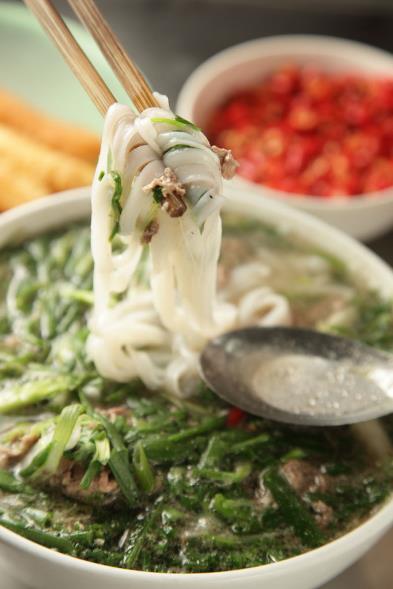 問8
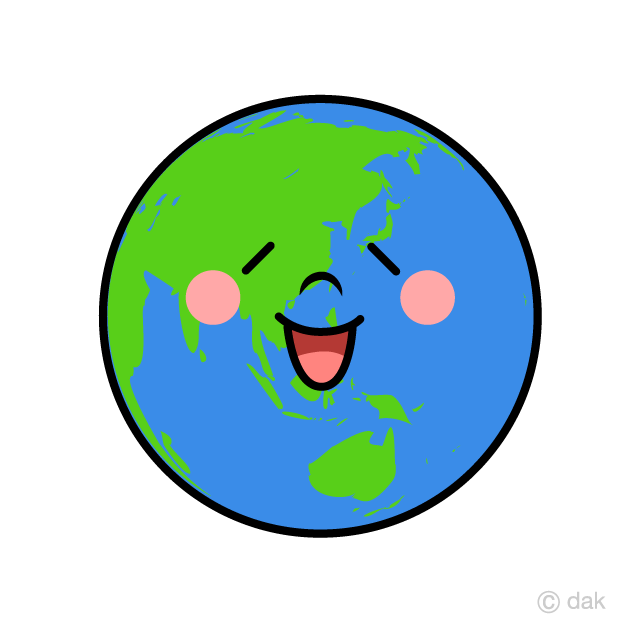 ベトナムの達人
正解
「フォー」
次の問題に行く⇒
© ASEAN-Japan Centre
問8
おっと！まちがい
↩もういちど挑戦する
次の問題に行く⇒
問8　女性がかぶっているものは何というでしょう？
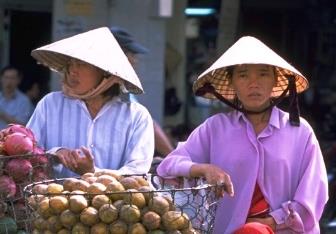 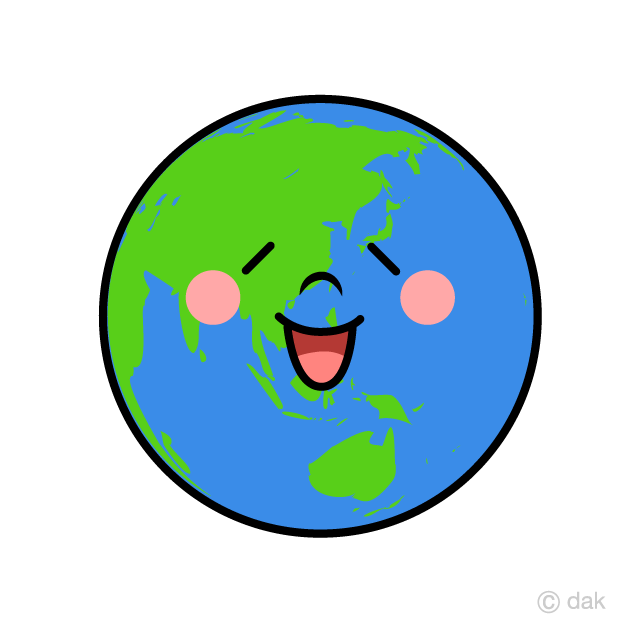 ベトナムの達人
A　ノンラー
© ASEAN-Japan Centre
B　ランタン
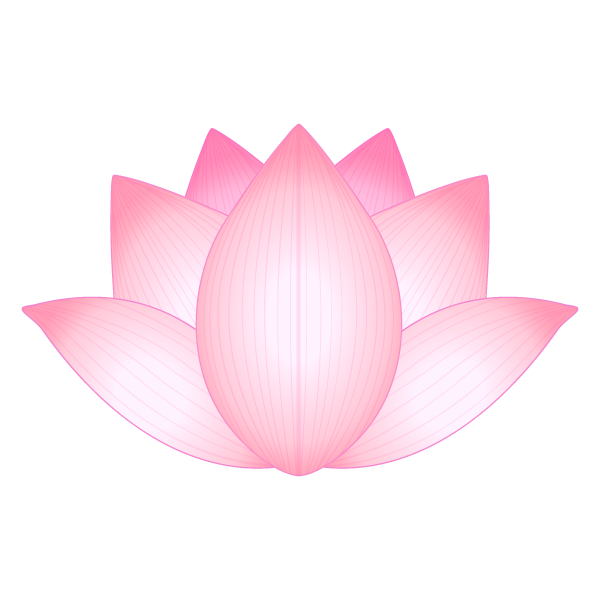 C　ロータス
D　バインミー
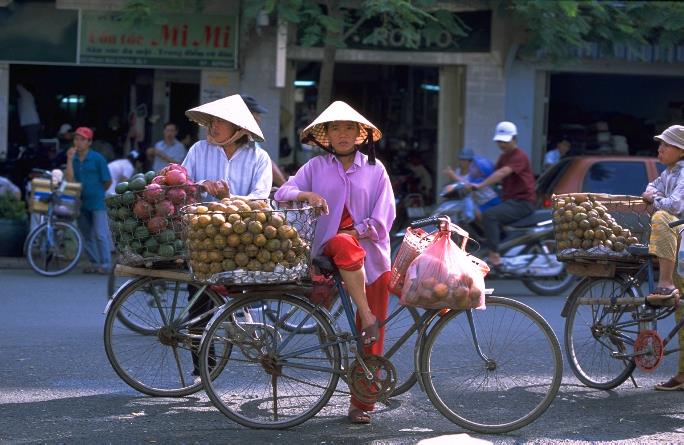 問9
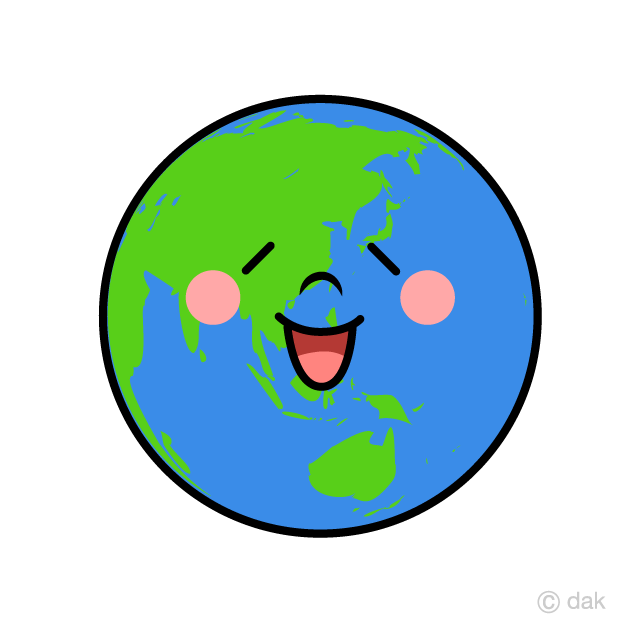 ベトナムの達人
正解
次の問題に行く⇒
© ASEAN-Japan Centre
ノンラーのノン（Nón）は笠、ラー（Lá）は葉の意味。アブラヤシの葉を固めのひもで縫い合わせ、竹で縁を作ります。
問9
おっと！まちがい
↩もういちど挑戦する
次の問題に行く⇒
問9　ベトナムには世界遺産が何カ所あるでしょうか？
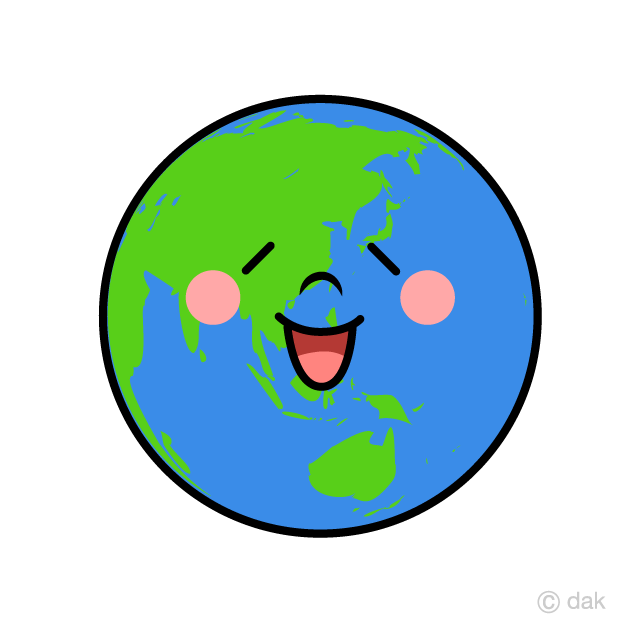 ベトナムの達人
A　2カ所
B　4カ所
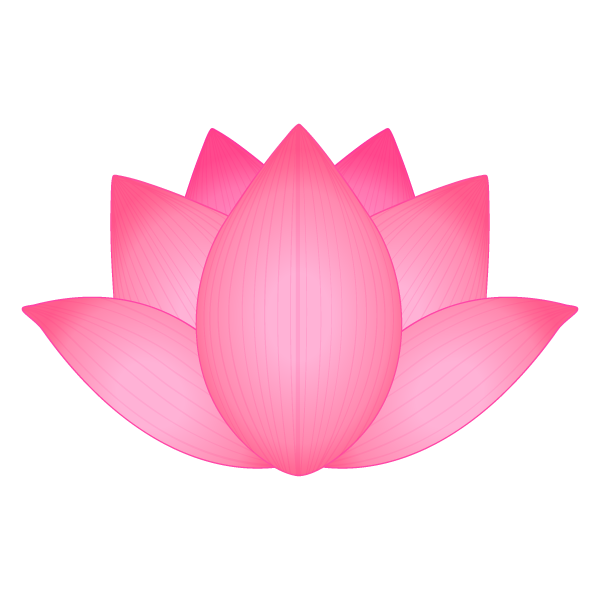 C　6カ所
D　8カ所
1 フエの建造物群	5 フォンニャー・ケーバン国立公園
2 古都ホイアン	6 タンロン遺跡
3 ハロン湾		7 ホー王朝の城塞
4 ミーソン聖域	8 チャンアン名勝・遺跡群
問9
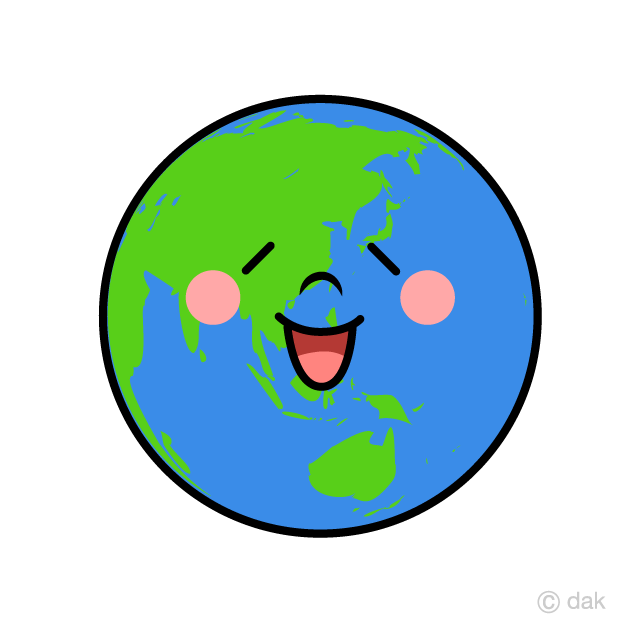 ベトナムの達人
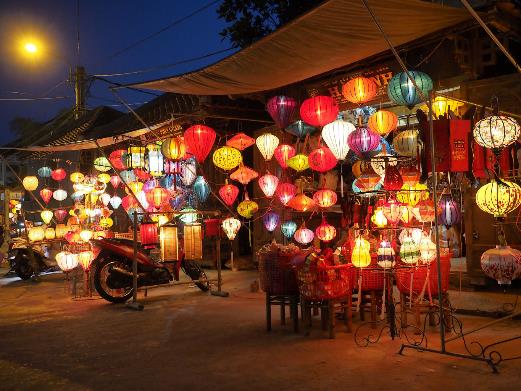 正解
次の問題に行く⇒
© ASEAN-Japan Centre
古都ホイアン（ランタン）
問9
おっと！まちがい
↩もういちど挑戦する
次の問題に行く⇒
問１0　堺と友好都市提携を結んでいるベトナムの都市はどこでしょう？
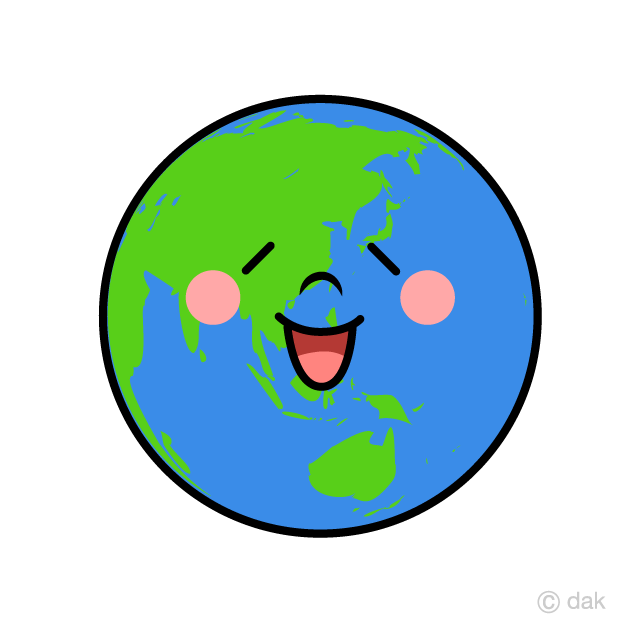 ベトナムの達人
A　ホーチミン
B　ホイアン
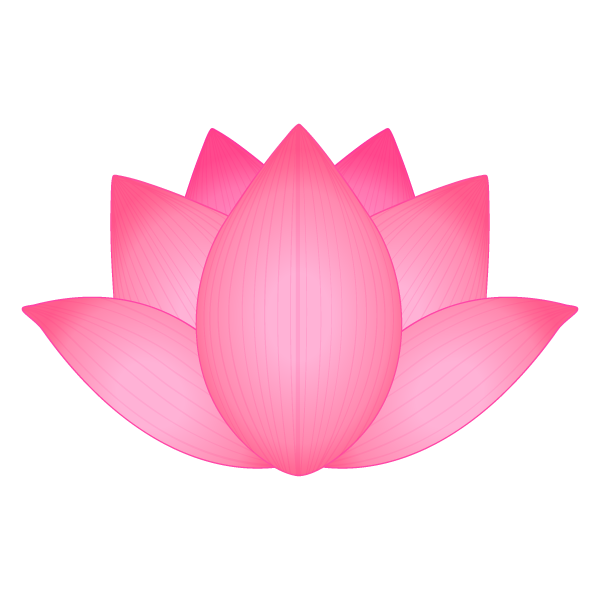 C　ダナン
D　ハノイ
問10
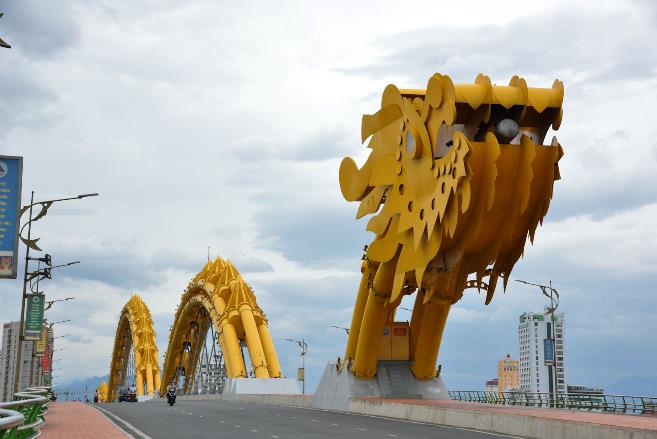 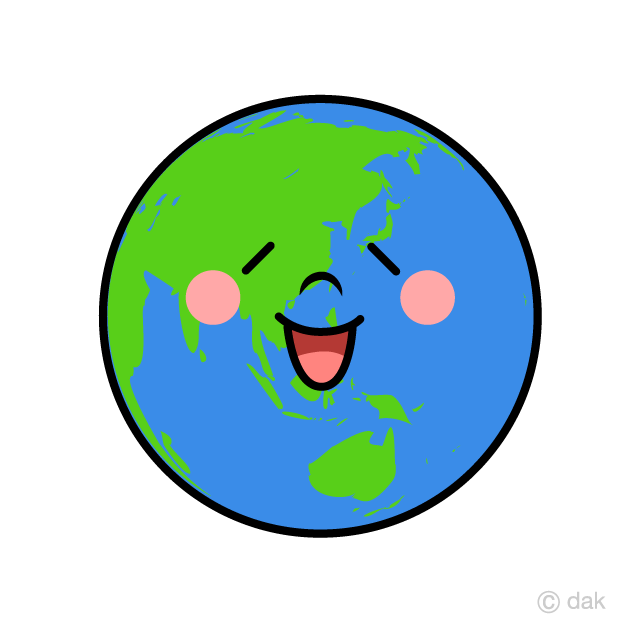 ベトナムの達人
正解
クイズをおわる⇒
© ASEAN-Japan Centre
ダナン（ドラゴンブリッジ）
問10
おっと！まちがい
↩もういちど挑戦する
クイズをおわる⇒
クイズおわり
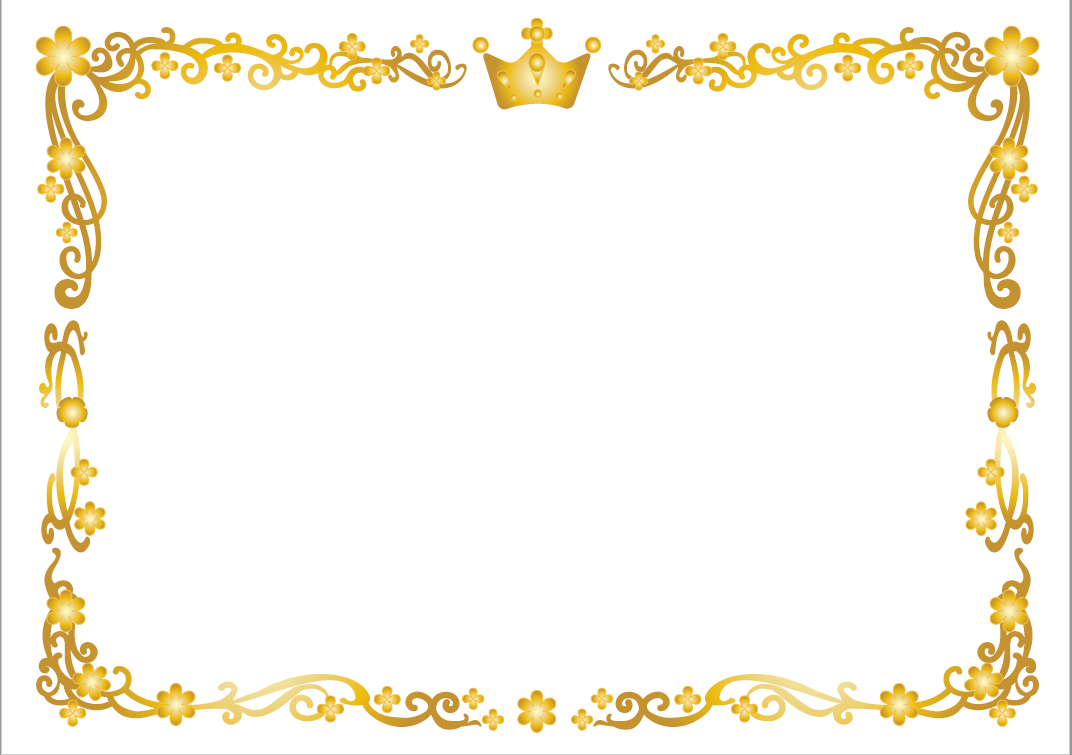 がんばりましたで賞


　あなたは、この度

ベトナム社会主義共和国に

関するクイズに挑戦し、

たくさん学べましたので、

ここに評します。


　　　　　ベトナムの達人
【全問～８問正解者】
　　ベトナム大好き
　　　　
【５問～７問正解者】
　　ベトナム好きかも


　また挑戦してね
監修：ダナン国際大学